Introduction to Regular Expressions
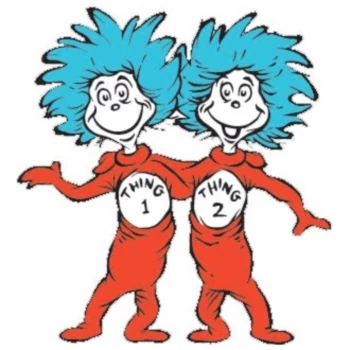 Workshop
A high-level look at Regular Expressions
What can we do with RegEx?
“Regular expressions are the key to powerful, flexible, and efficient text processing. Regular expressions themselves... allow you to describe and parse text. With additional support provided by the particular tool being used, regular expressions can add, remove, isolate, and generally fold, spindle, and mutilate all kinds of text and data.”  
Mastering Regular Expressions, 3rd Edition
The tool we’re using
Regular Expression
The too being used
Regular expressions
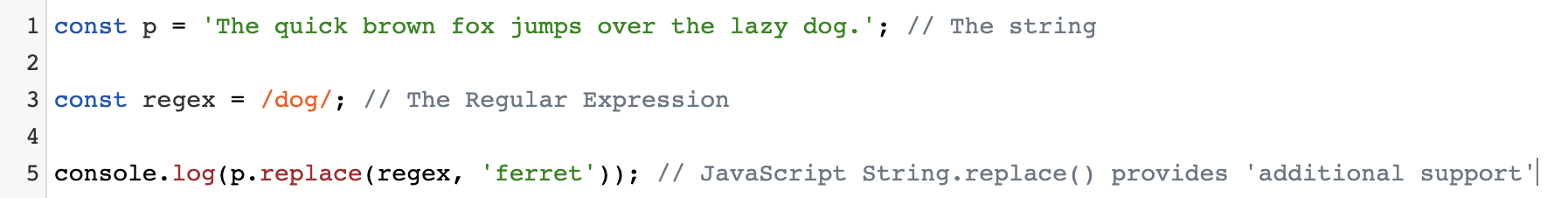 Where do we use them?
There are many places we can use Regular Expressions including:
A host programming language - support is either included in the Standard Library (Python etc.) or built into the syntax (Perl, JavaScript etc.) of modern languages
IDEs and text editors (very handy for ‘find’ and ‘find and replace’ operations)
At the command line (using Unix tools like grep)
...and lots of other places where there’s a need to search text.
What do they look like?
Regular expressions are sequences of characters that define a search pattern. The characters in a regular expression may be:
literal (actual text), or
metacharacters (special characters with special meanings)
Here’s a simple example RegEx that makes use of the the ‘d’ and ‘g’ literal characters and the ‘.’ metacharacter:
/d.g/
This matches ‘dig’, ‘dog’, ‘dzg’, etc...
There are different ‘flavours’ of RegEx
The ways regular expressions are implemented is not always ‘regular’. 
We’ve got BRE (Basic Regular Expressions), ERE (Extended Regular Expressions), PCRE (Perl Compatible Regular Expressions)
Different tools will use different ‘flavours’ (some, like PHP, support multiple). 
If something’s not working, it might be that the particular tool you’re using doesn’t support the RegEx feature you’re trying to use. JavaScript, for example, doesn’t support ‘lookbehinds’ - as I learned when first trying to use them!
Regular expression
Let’s start using them
Here’s an example to explore:
Matching single literal characters 
Regex ‘flags’
Using a ‘.’ metacharacter
Escaping characters
Matching single characters
The ‘pipe’ character provides alternation in Regular Expressions. 
Here’s a very simple example: 
https://regexr.com/4cu8v
Using alternation
Use alternation to match either A or B
In regular expressions a set of characters is defined using the metacharacters [ and ] 
Everything between them is part of the set and any one of the set members must match
Here’s an example to explore this https://regexr.com/4bv1d
Using character sets
In addition to literal character set ranges, we can use the ‘-’ metacharacter to define character set ranges.
Here’s an example: https://regexr.com/4c0mr
Using character set ranges
The ^ metacharacter negates all characters in a set or range. 
Here’s an example: 
http://regexr.com/4c3o5
“Anything but” matching
Negating a character set using the 
^ metacharacter
A closer look at metacharacters
Simple metacharacters and their usage
* we won’t go into this now, but ^ has a different meaning when used outside a character set
Other metacharacters and their usage
Repeating matches
Using quantifiers
Often we will not know how many characters are in the patterns. We can handle this uncertainty with quantifiers.
Here’s are some examples to experiment with: 
https://regexr.com/4cfm9
By default, quantifiers are ‘greedy’ meaning that they will continue matching characters until they’re unable to consume any more. We can change this by appending a ? to the quantifier
Here’s an example: http://regexr.com/4cfoh
Quantifiers, greed and lazyness
It’s important to understand how quantifiers behave in certain circumstances
Position matching
\b will match a word boundary
\B will match ‘not’ a word boundary
Here’s an example:
http://regexr.com/4cu4l 
Note: the boundary metacharacters match a position, not a character
Use word boundaries
Allows us to specify that the match should be at the beginning or end of a word.
^ for start of string*
$ for end of string
Here are some examples: 
https://regexr.com/4cu6n - using ^
https://regexr.com/4cu79 - adding $ and multi-line mode
Note: we’ve seen the ^ metacharacter before. It’s one of several characters that can have a different meaning depending on context.
Use string boundaries
Match based on position within the string
Sub-expressions and backreferences
Sub-expressions allow us to group parts of an expression so that they are treated as a single entity (for quantification purposes or to be clear about alternation)
Here’s a simple example: https://regexr.com/4cu7u 
And here’s a common alternation ‘gotcha’: https://regexr.com/4cu8m
Grouping with sub-expressions
Creating our own ‘parts’ of a match
Back references - as the name suggests - allows us to capture a match and refer back to what was matched. This is incredibly powerful:
Here’s an example:
https://regexr.com/4cub1
Using back-references
That’s all… for now.
This session was intended to be an introduction to Regular Expressions. While we’ve covered quite a bit of ground, there are some areas we’ve not covered but I hope this has at least provided a starting point. 
I love Regular Expressions, so would be absolutely delighted to help you solve any pattern matching problems you come across. 
Here are some useful and fun resources to play with: 
Regex Golf https://alf.nu/RegexGolf 
Regex Crossword https://regexcrossword.com/
Thank you